Natural Selection and Antibiotic 
Resistance

Lab #5

October 2, 2007
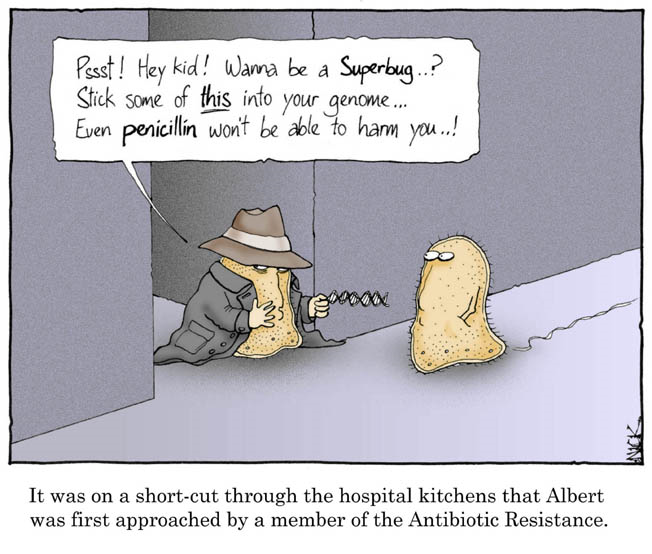 Antimicrobial Drugs: An Historical 
Perspective
-- Some ancient cultures regularly packed wounds
with mud

-- Traces of tetracycline can be found in 1,000-year 
old Nubian mummies

-- During the late 19th and early 20th centuries, 
microbiologists were searching for the “magic 
bullet”: a compound that could cure diseases of 
bacterial origin

-- Most notably, Paul Ehrlich developed 
arsenic-based compounds to treat syphilis
Antimicrobial Drugs: An Historical 
Perspective
-- Serendipitously discovered in 1928 by Alexander 
Fleming
-- A contaminating mold inhibited the growth of 
Staphylococcus
-- Fleming: experience with lysozyme
-- The mold was Penicillium 
notatum and it was secreting
penicillin
-- Why would a mold secrete 
such a substance?
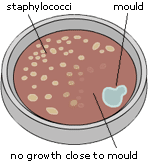 Which Organisms Produce Antibiotics, 
and Why?
Bacteria: Commonly Bacillus and Streptomyces 

Fungi: Penicillium, Cephalosporium, Aspergillus

Functions? Provides a competitive advantage in the 
wild (these guys are never found in pure culture in 
the wild!)
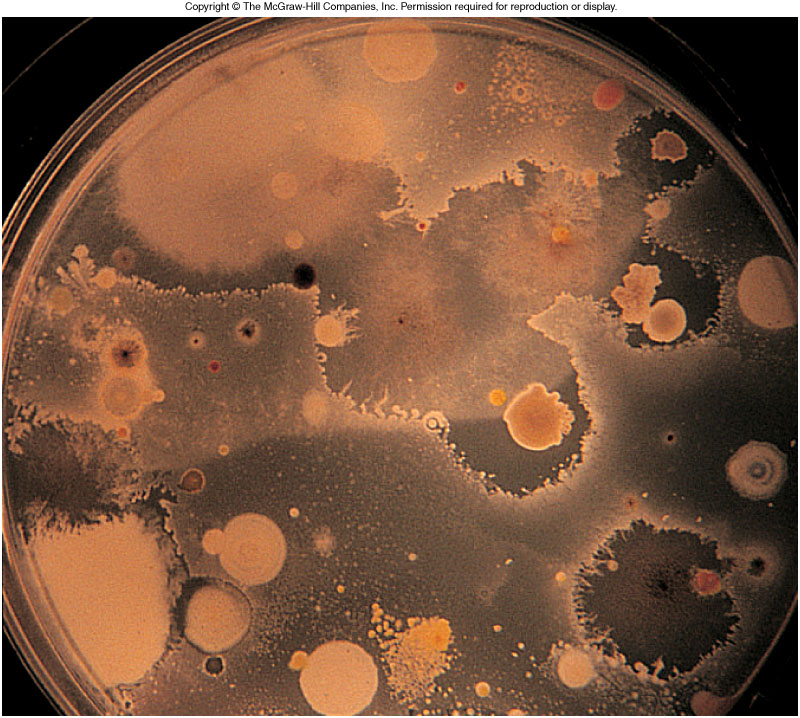 Antimicrobial Drugs: An Historical 
Perspective
-- In 1940 Ernest Chain and Howard Florey tested
penicillin’s use in live animals
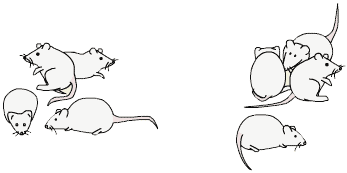 Streptococcus
Streptococcus
Wait…
Inject with penicillin
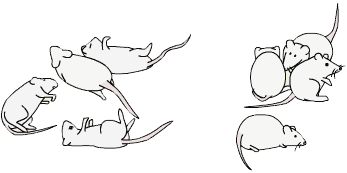 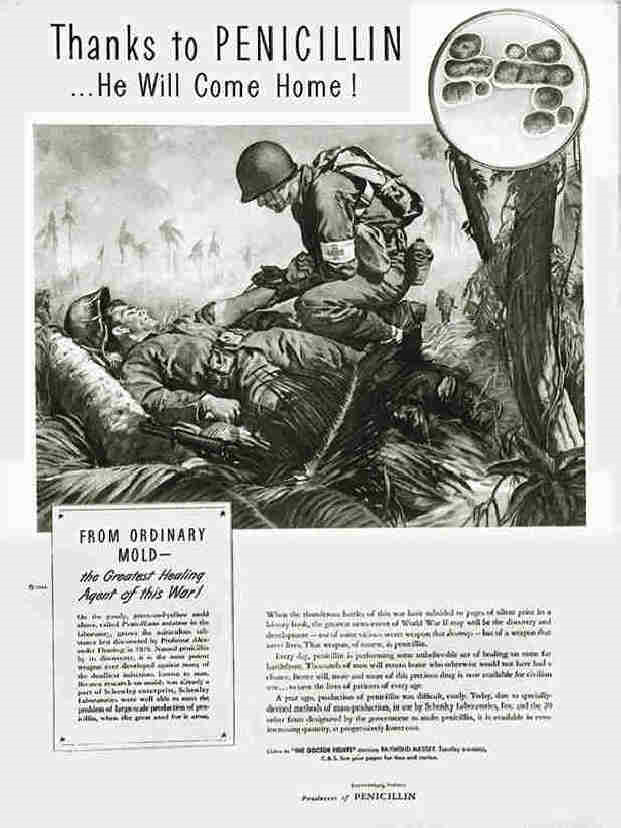 -- Penicillin was not 
well known before this,
and was reserved for 
military use

-- It was not purified, 
and was administered 
as a culture filtrate

-- By 1944, however, it
became available for 
civilian use
Antimicrobial Drugs: An Historical 
Perspective
-- 1942: Boston’s Cocoanut Grove night club burns, 
killing 492 patrons

-- Many others hospitalized with severe burns; 
usually these individuals were doomed to die of 
infection

-- Penicillin was acquired
(32 liters of culture 
filtrate) and successfully 
prevented infection in 
the victims
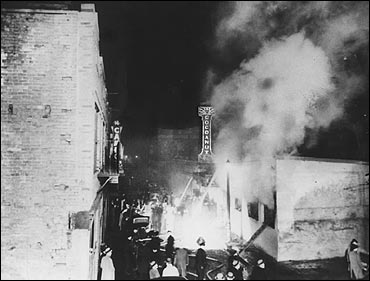 Antimicrobial Drugs: An Historical 
Perspective
-- Jubilation! We’ve finally conquered infectious
disease!

-- By the 1950’s, penicillin was available over the 
counter, and was included in skin creams, throat 
lozenges, and became available in oral form

Fleming warned: “the greatest possibility of evil in self-medication is the 
use of too small doses so that instead of clearing up an infection, the microbes are
educated to resist penicillin and a host of penicillin-fast organisms is bred out
which can be passed to other individuals and from them to others until they reach
someone who gets a septicemia or a pneumonia which penicillin cannot save”

-- By 1946, 14% of staphylococci isolated from 
patients in one London hospital were penicillin-fast
Antimicrobial Drugs: An Historical 
Perspective
-- By 1950, 59% of Staphylococcus infections were 
penicillin resistant (in that same London hospital)

-- Others were now examining soil bacteria for 
antibiotic producers; Selman Waksman identified
streptomycin in 1943

-- mid-50’s: prescription required for antibiotics
What Does Streptomycin Do?
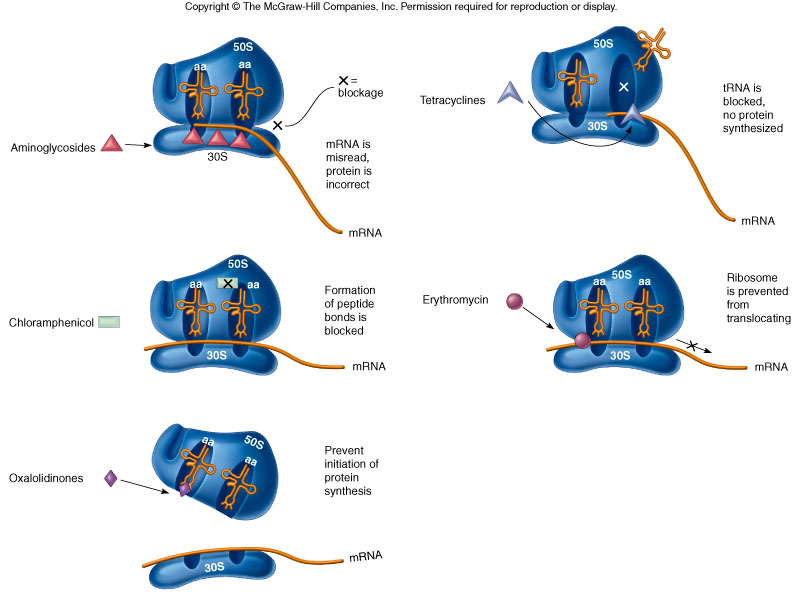 -- Streptomycin interacts with bacterial ribosomes 
and causes errors in protein synthesis
Natural Selection—Streptomycin 
Resistance
-- Small changes in the ribosome reduce or eliminate
streptomycin binding—now it has reduced or no 
effects
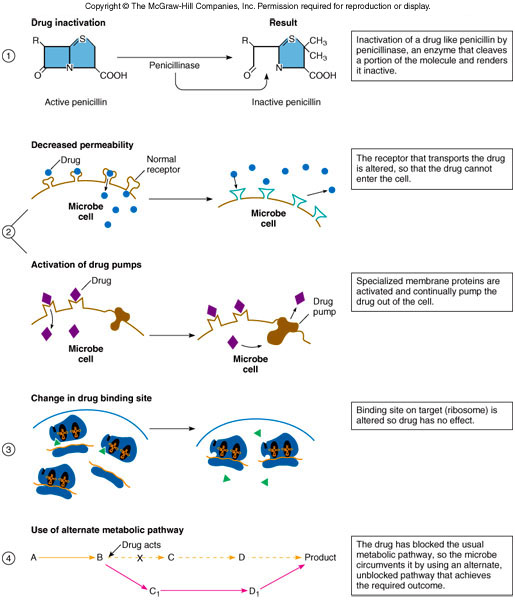 Resistance by Spontaneous Mutation
-- By random chance, an error in DNA replication may
confer a selective advantage on a cell.
-- Keep in mind that this is rare, but we are talking 
about enormous populations
-- In the presence of the drug, these resistant 
organisms dominate the population
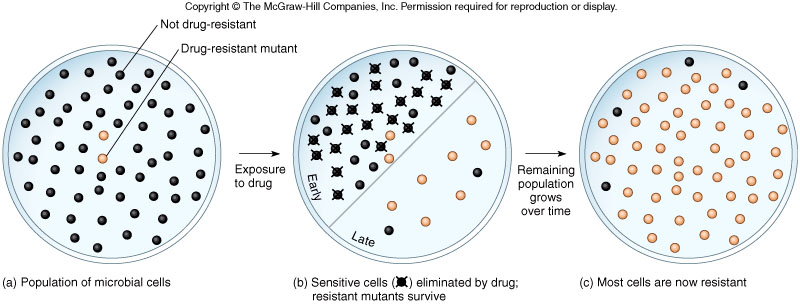 R (Resistance) Factors
-- Mobile genes that confer resistance to one
or more drugs on the host
-- Can spread very rapidly among species
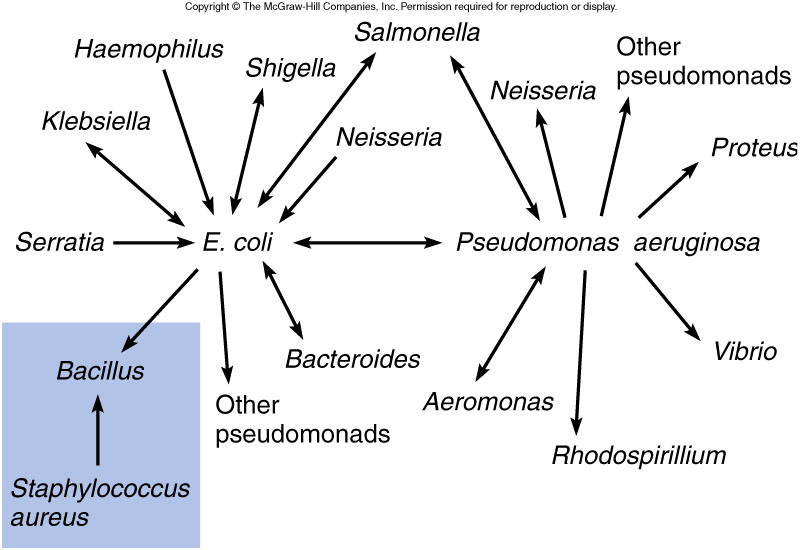 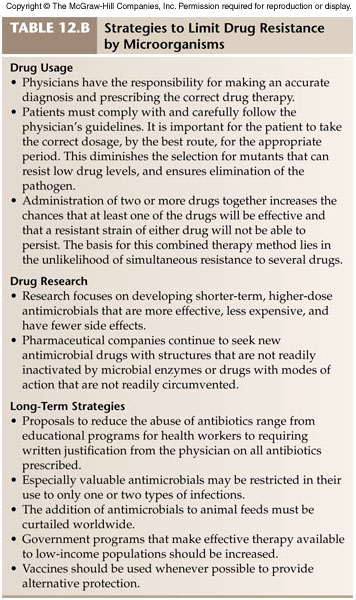 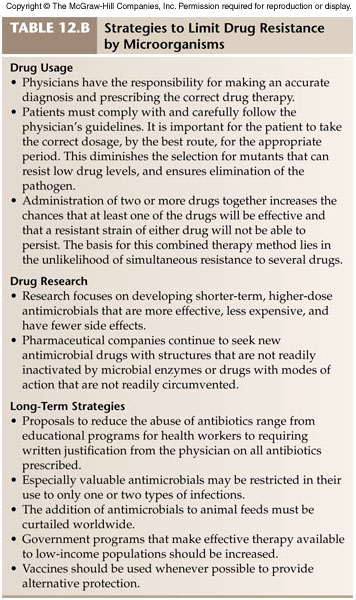 Superinfection!
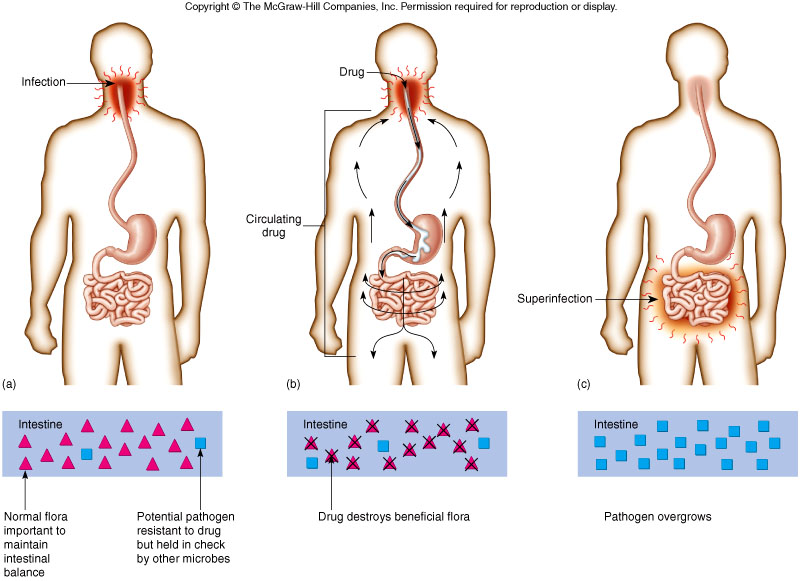